MİLLİ  TEATR  GÜNÜ
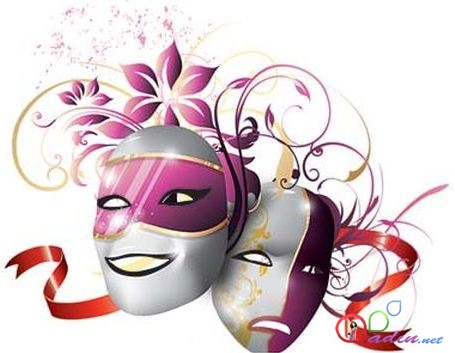 10  MART
Sual  işarəsinin  yerinə 
 hansı  sözü  yaza  bilərik?
?
«TEATR» YUNAN SÖZÜDÜR—  «TAMAŞA YERİ» MƏNASINI VERİR.
Qədim yunanlar teatrı çox sevir,onu «böyüklər üçün məktəb»adlandırırdılar.Əvəllər tamaşalar  açıq havada,təpənin  ətəyində  göstərilirdi
    10 Mart  Milli  Teatr  Günüdür.
   27 Mart  Beynəxalq  Teatr  Günüdür.
 M.F.Axundov həm Azərbaycan dramaturgiyasının,
 həm də Milli  teatrın  banisidir.
Azərbaycan dramaturgiyasının banisi, böyük mütəfəkkir, ictimai xadim Mirzə Fətəli Axundzadə 30 iyun 1812-ci ildə Azərbaycanın qədim əyalətlərindən olan Nuxada anadan olmuşdur. 1814-cü ildə onların ailəsi atalarının vətəni Təbriz şəhərinin yaxınlığındakı Xamnə qəsəbəsinə köçmüşdür. 1821-ci ildə anası Nanə xanım Fətəlinin atası Mirzə Məhəmməd Tağıdan ayrılmış və əmisi Axund Hacı Ələsgərin yanına, Qaradağın Horanid kəndinə (Cənubi Azərbaycan), 1825-ci ildə isə Şəkiyə köçmüşdür.
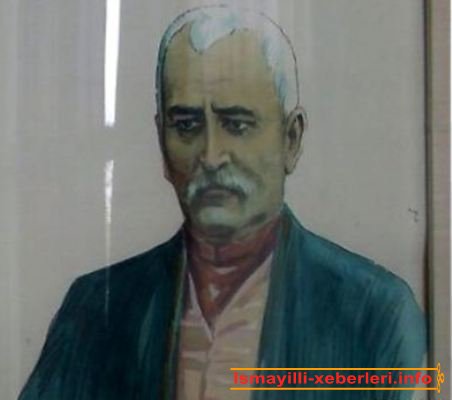 Dövrünün müasir elmlərilə maraqlanan Fətəli 1833-cü ildə Şəkidə açılmış rus məktəbinə daxil olmuş və bir il burada təhsil almışdır.
 1834-cü ildə o, Tiflisə getmiş, Qafqaz canişininin baş dəftərxanasında mülki işlər sahəsində Şərq dilləri mütərcimi təyin olunmuşdur.Çalışqanlığı sayəsində quranı, fars və ərəb dilini öyrənmişdir.
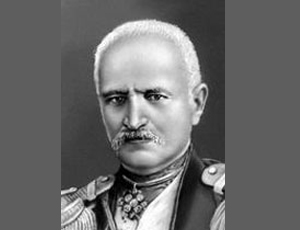 M.F.Axundzadəyə Rusiya, Iran və Türkiyə dövlətləri tərəfindən təltif olunmuş orden və medallar
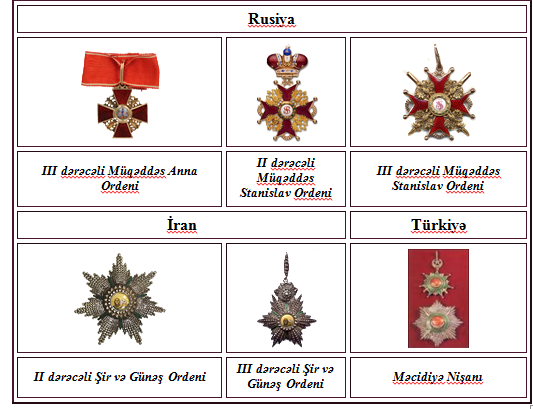 Axundzadə bədii yaradıcılığına şeirlə başlamışdır (“Səbuhi” təxəllüsü ilə). Onun ilk şeiri “Zəmanədən şikayət” adlanır. Şeir fars dilində, klassik şərq şeiri ənənələri əsasında yazılmışdır. Şair bu şeirində daxili iztirablarını, gələcək haqqında düşüncələrini qələmə almışdır.
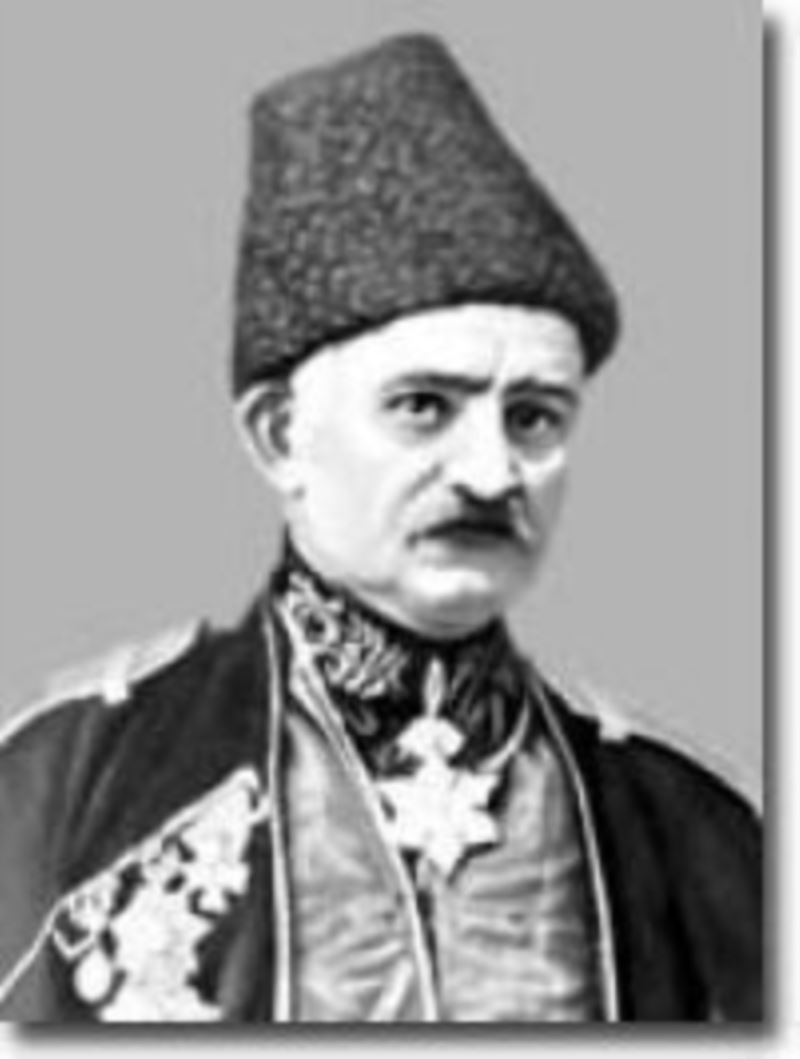 XIX əsrin 70-ci illərində Azərbaycanda milli teatrın yaranması mədəniyyətimizin tarixində çox böyük hadisə oldu. 1873-cü il martın 10-da Bakı realnı məktəbinin teatr həvəskarları truppası tərəfindən M. F. Axundzadənin "Sərgüzəşti-vəziri-xani Lənkəran" komediyası tamaşaya qoyuldu. Bu şərəfli işdə H. Zərdabi və N. Vəzirov mühüm rol oynamışdılar. Bu tamaşa ilə Azərbaycanda milli teatrın əsası qoyuldu.
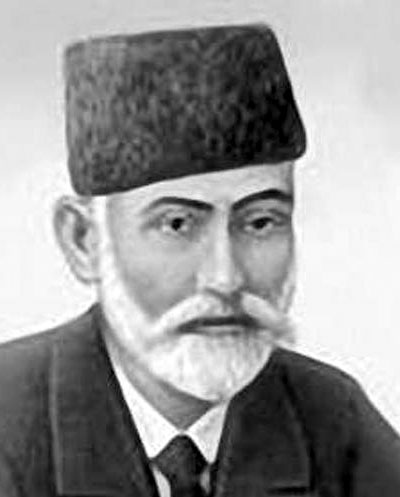 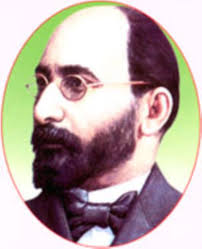 142 il əvvəl Azərbaycanda 
bir teatr olmadığı halda bu gün çoxlu teatrlarımız  
fəaliyyət göstərir.
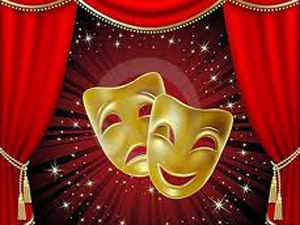 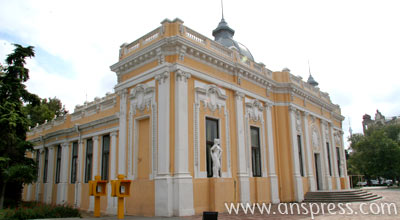 AZƏRBAYCAN  DÖVLƏT 
 KUKLA  TEATRI
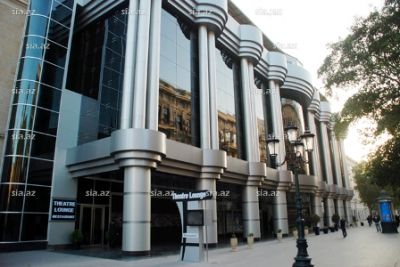 Azərbaycan  Dövlət  Gənc 
Tamaşaçılar teatrı
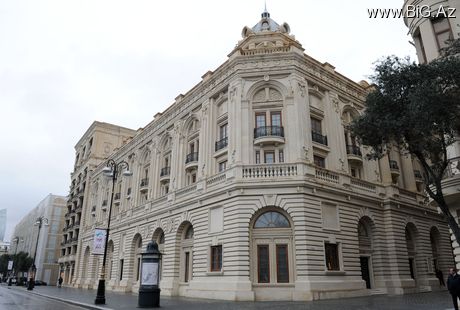 Azərbaycan  Dövlət  Musiqili 
 Komediya  teatrı
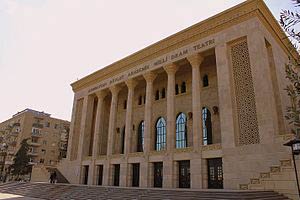 AZƏRBAYCAN  DÖVLƏT 
 DRAM  TEATRI
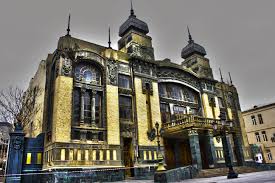 AZƏRBAYCAN  DÖVLƏT OPERA 
VƏ  BALET  TEATRI
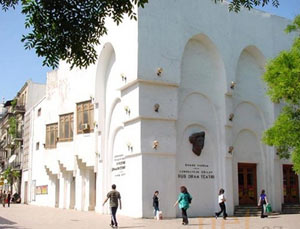 Azərbaycan Dövlət Rus Dram 
teatrı
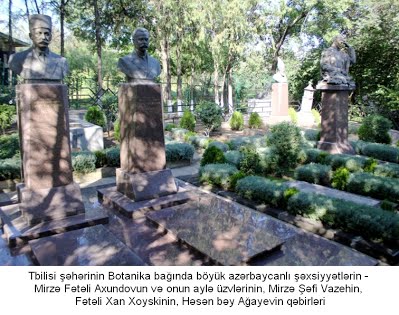 M.F.Axundzadə 1878-ci il fevralın 26-da ürək xəstəliyindən vəfat etmiş və vəsiyyətinə görə Tiflisdə vaxtilə Tatar qəbiristanlığı adlanan qəbiristanlıqda (indiki Nəbatat bağında) müəllimi Mirzə Şəfi Vazehin və qohumlarının olduğu Yemlikli Yerbatan adlanan yerdə dəfn olunmuşdur.